مشروع مادة الحاسوب 
عمل الطالبة : فاطمة محمد سليمان الخاطري 
الرقم الجامعي : 151065
العنوان
الفـصـول الأربـعــة
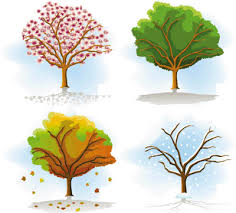 مـقـدمـة
في هذه الوسيلة التعليمية سوف نعرض الفصول الأربعة وهي: الشتاء والربيع والصيف والخريف .
وسوف نتطرق إلى كل فصل من الفصول من ناحية ظواهره وصفاته الخاصة .
وتقدم هذه الوسيلة من خلال وصور وقصص وأوراق عمل .
لكي تساعد المتعلمين على فهم الموضوع بشكل أفضل .
تـحـلـيــل المـتعــلمـيـن
1- عمر المتعلمين 10 سنوات  من الصف الرابع .
2- مستوى الدراسة من ذوي التحصيل العالي والمتوسط والمتدني. 
وبعض المعلمين لديهم دافعية قوية لاستقبال الدرس.
3- تقديم الدرس بعض المتعلمين يمكن الاتصال معهم عن طريق الرحلات وبعضهم عن طريق الصور وعرض بوربوينت وبعضهم عن طريق الفيديو أو حكاية قصة أو أنشودة أو مسرحية .
4-  الخلفية الاجتماعية للمتعلمين : مدى معرفة الطلاب للطبيعة وفصول سنة الأربعة 
بعض المتعلمين يقومون بالرحلات الأسرية طوال السنة في العطل الأسبوعية  فهؤلاء لديهم معرفة بالطبيعة أكثر وما يحدث في كل فصل من فصول السنة وما يشاهدونه أو ما يسمعونه من قبل الأقران.
وبعض الأخر يقومون برحلات في الأجازات الصيفية فتكون لديهم معرفة بفصل الصيف  أكثر من الفصول الأخرى . وبعض الأخر لا يقومون برحلات فلديهم معرفة بسيطة بفصول السنة وما يحدث فيها .
5- ميول واتجاهات المتعلمين فبعضهم يحب المطر والأشجار والقوس القزح والبرد والثلج في فصل الشتاء . وبعض الأخر يحب السباحة وجني الثمار في فصل الصيف .
وبعضهم يحب الأزهار والفراشات في فصل الربيع . وبعضهم لديه رغبة في مشاهدة سقوط الأوراق في فصل الخريف .
تـصـمـيـم الأهــداف
أهداف عامة:
1- أن يتطلع الطالب على البيئة المحسوسة .
2- أن يتعرف الطالب على الفصول الأربعة .
3- أن يتطرق الطالب إلى مميزات كل فصل وتحديد مظاهره.
أهــداف تـعـليـمـيـة
1-أن يعرف الطالب أن السنة الواحدة فيها أربعة فصول.
2- أن يعدد الطالب الفصول الأربعة .
2- أن يدرك الطالب مميزات كل فصل عن الفصول الأخرى.
3-أن يستشعر الطالب عظمة الخالق في إبداعه وصنعه لهذه الفصول.
4- أن يرسم الطالب فصل من الفصول الأجمل فيه نظره.
5- أن يتزود الطالب بقدر كافي من المعلومات التي تساعده على فهم الفصول .
الفصول الأربعة
المحتوى
مفهوم الفصول
رسم فصل من الفصول
عدد الفصول
مخلص
الشتاء
الخريف
الصيف
الربيع
مميزاته
مميزاته
مميزاته
ملابسه
مميزاته
ملابسه
تمارين - ورق عمل
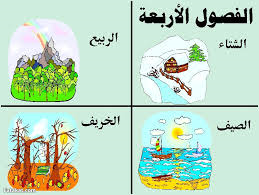 فصل الشتاء
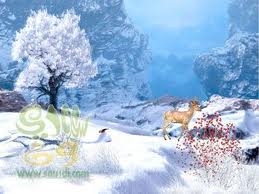 فصل الشتاء :
الشتاء هو أحد فصول السنة الأربعة وهو يتلو الخريف ويبدأ من 21 ديسمبر إلى 20 مارس حيث يزداد الجو برودة وتتساقط الأمطار . وفي هذه الفترة يقصر النهار ويطول الليل .وفي هذا الفصل تهاجر الطيور من البلاد إلى بلاد بعيدا عن فصل الشتاء.
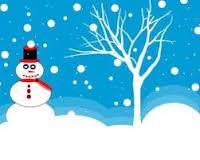 مميزات فصل الشتاء:

1- في فصل الشتاء تتساقط أمطار غزيرة.
2- في فصل الشتاء يظهر القوس قزح .
3- في فصل الشتاء نلبس ملابس صوفية .
4- في فصل الشتاء النهار قصير والليل طويل .
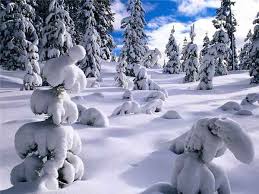 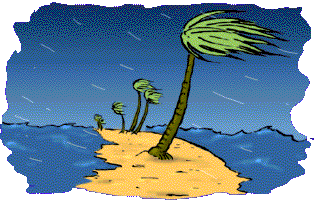 ملابس فصل الشتاء:                  
  أحذية الشتاء
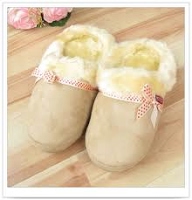 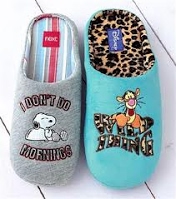 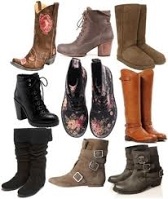 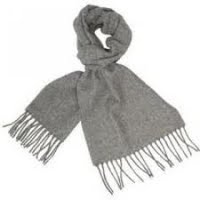 وشاح
معطف





قبعة
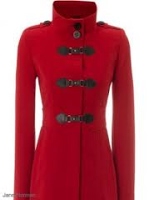 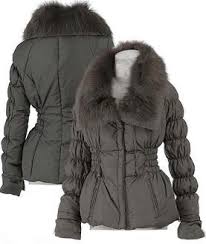 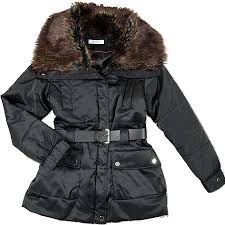 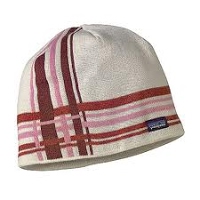 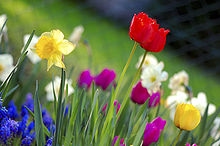 فصل الربيع
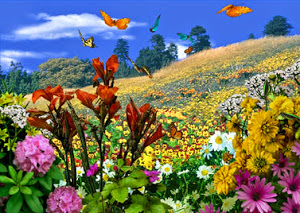 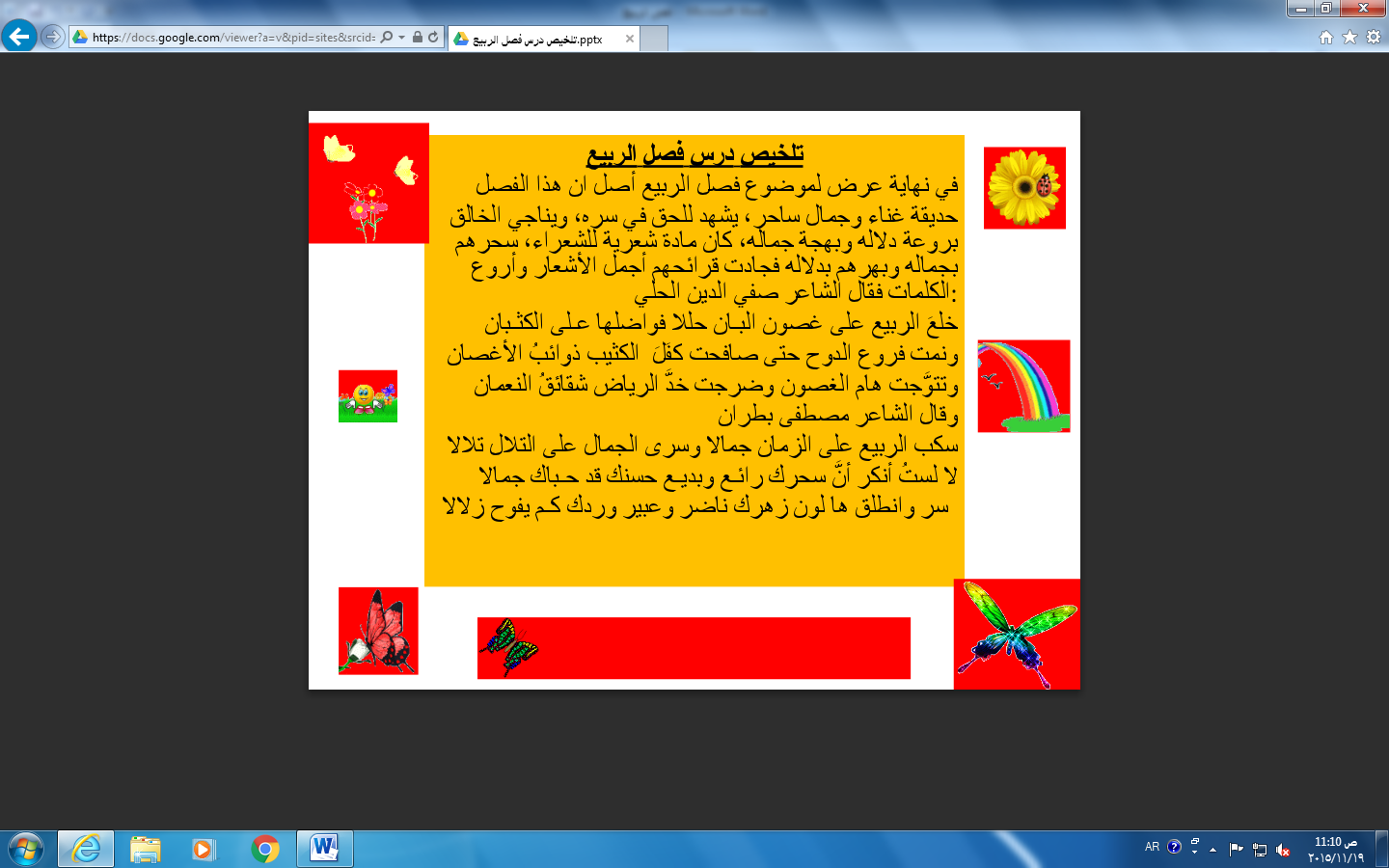 فصل الربيع : 
هو أحد فصول السنة الربعة ذو المناخ المعتدل .ويمثل المرحلة الانتقالية بين موسم الشتاء إلى موسم الصيف . وهو فصل تتفتح فيه الأزهار ويعتدل فيه الجو بين البرودة والحرارة.
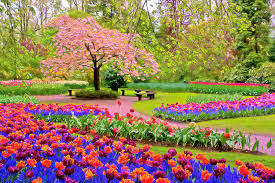 مميزات فصل الربيع:
1- في فصل الربيع يكون الجو معتدل .
2- في فصل الربيع السماء صافية وزرقاء.
3- في فصل الربيع تنمو أوراق  الأزهار.
4- في فصل الربيع ينمو العشب الأخضر وتتفتح الأزهار.
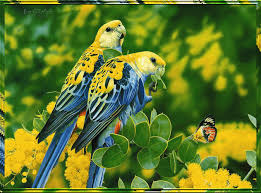 ملابس فصل الربيع
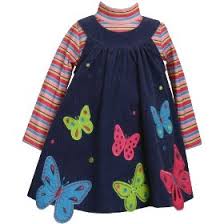 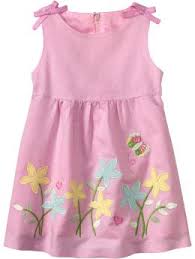 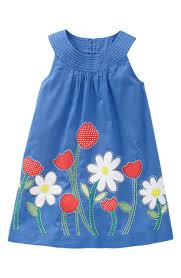 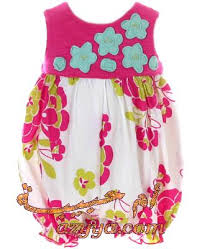 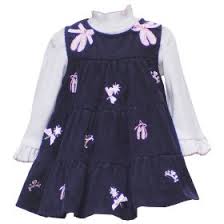 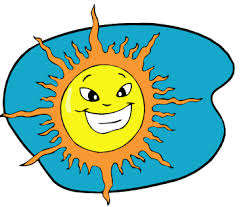 فصل الصيف
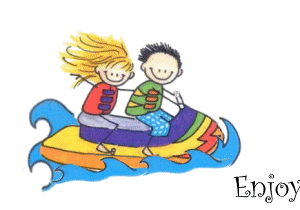 فصل الصيف:
هو فصل من فصول السنة الأربعة وهو أشد الفصول حرارة . يبدأ من 21 يونيو وينتهي 22سبتمبر .
وفي هذه الفترة يطول النهار ويقصر الليل.
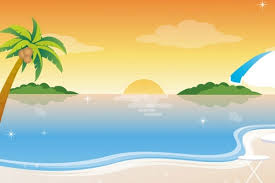 مميزات فصل الصيف:
1- في فصل الصيف يكون الطقس حار جدا.
2- في فصل الصيف يطول النهار ويقصر الليل.
3- في فصل الصيف ينضج القمح.
4- في فصل الصيف تنضج الثمار .
5- في فصل الصيف يذهب الناس إلى السباحة.
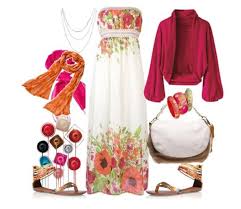 ملابس فصل الصيف
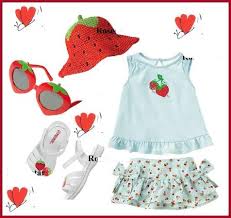 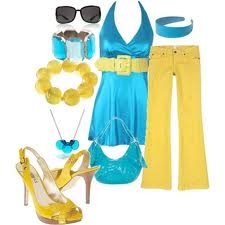 فصل الخريف
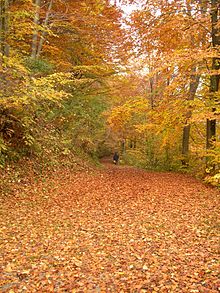 فصل الخريف:
فصل الخريف هو أحد فصول السنة الأربعة. يأتي بعد الصيف وقبل الشتاء .وفي هذه الفترة يتساوى الليل مع النهار في جميع بقاع الأرض.وفيه تتساقط أوراق الشجر.والخريف فيه رياح قوية تحمل معها الغبار.
مميزات فصل الخريف:
1-في فصل الخريف يتساقط المطر الأول .
2- في فصل الخريف تهب رياح شديدة.
3- في فصل الخريف تهاجر الطيور.
4- في فصل الخريف تتساقط أوراق الأشجار.
5- في فصل الخريف الجو بارد في الصباح والمساء.
6- في فصل الخريف نرى الغيوم السوداء في السماء.
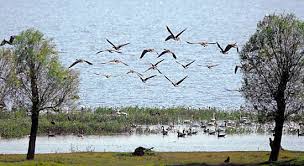 ملابس فصل الخريف
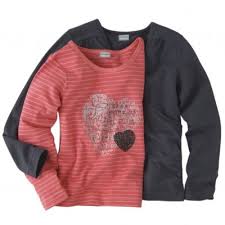 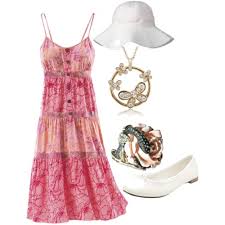 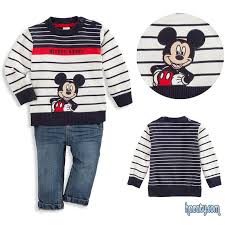 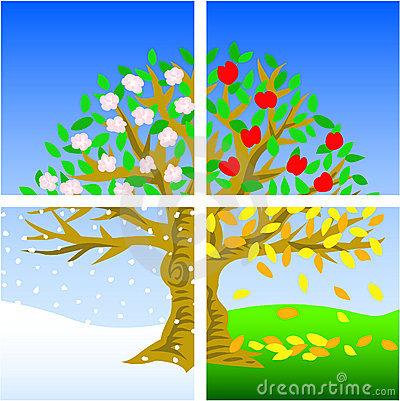 الربيع
الصيف
الشتاء
الخريف
اختبار قصير (1)
الصف:..........
الاسم:...........
أختر الإجابة الصحيحة من بين البدائل المعطاة:
نشاط رقم (1) 
أن يرسم الطالب فصل من الفصول ؟؟